Informační systémyjedno z témat nové informatiky
jak začít na 1. stupni ZŠ
Štěpánka Baierlová
s.baierlova@gmail.com
Informační systémyjedno z témat nové informatiky
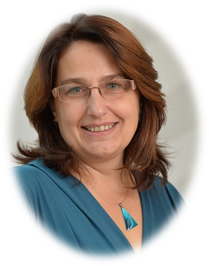 Štěpánka Baierlová
Základní škola Sušice
Centrum robotiky Plzeň
zkušenost s výukou na ZŠ i SŠ
matematika, informatika, robotika

s.baierlova@gmail.com
Seznamujeme se :-)
vyplňte prosím formulář
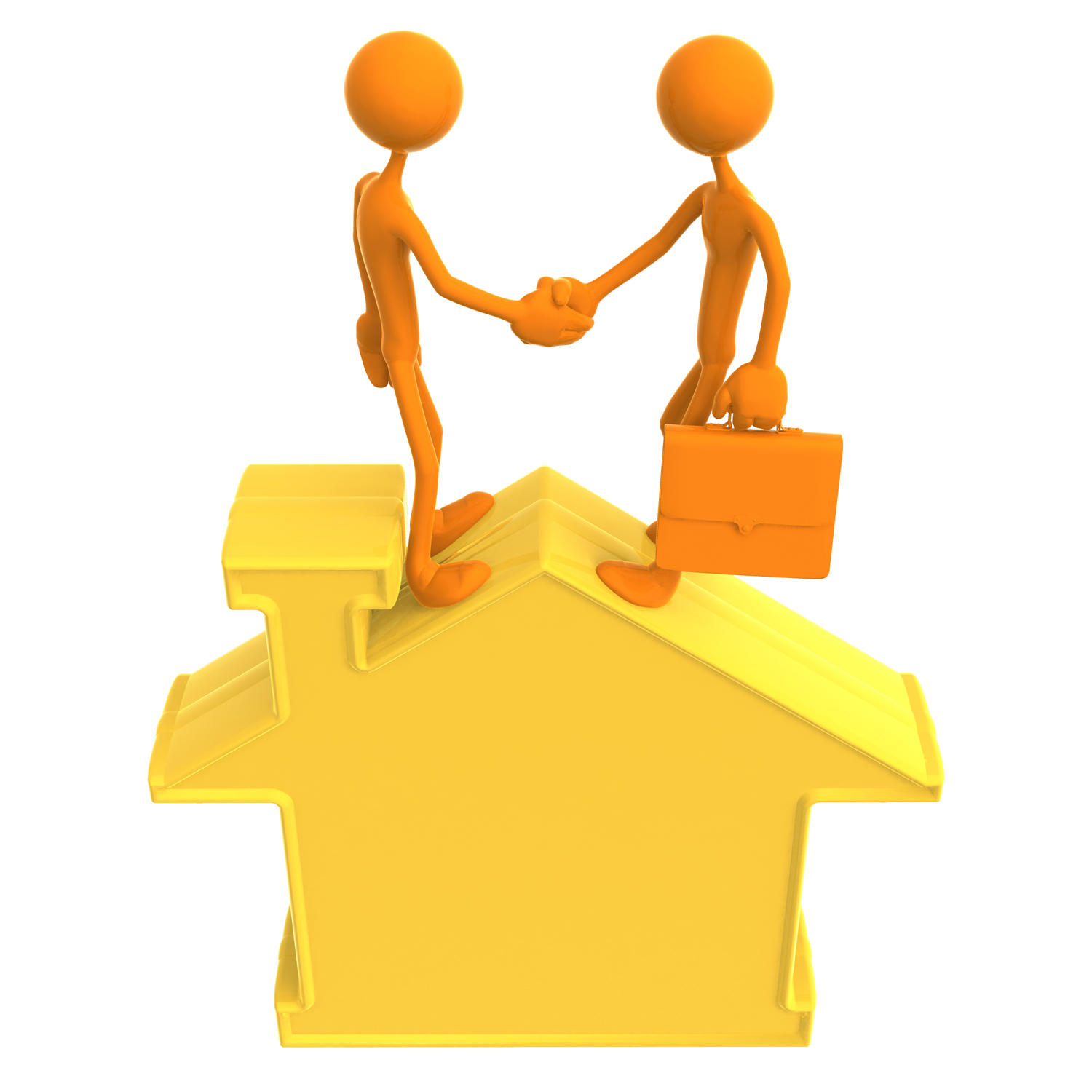 https://forms.gle/PzqsskN5vP1jyE7R6
Čtyři tematické celky nové informatiky
Informační systémy
Digitální technologie
Data, informace a modelování
Algoritmizacea programování
REVIZE.EDU.CZ
tady najdete vše potřebné
https://revize.edu.cz/
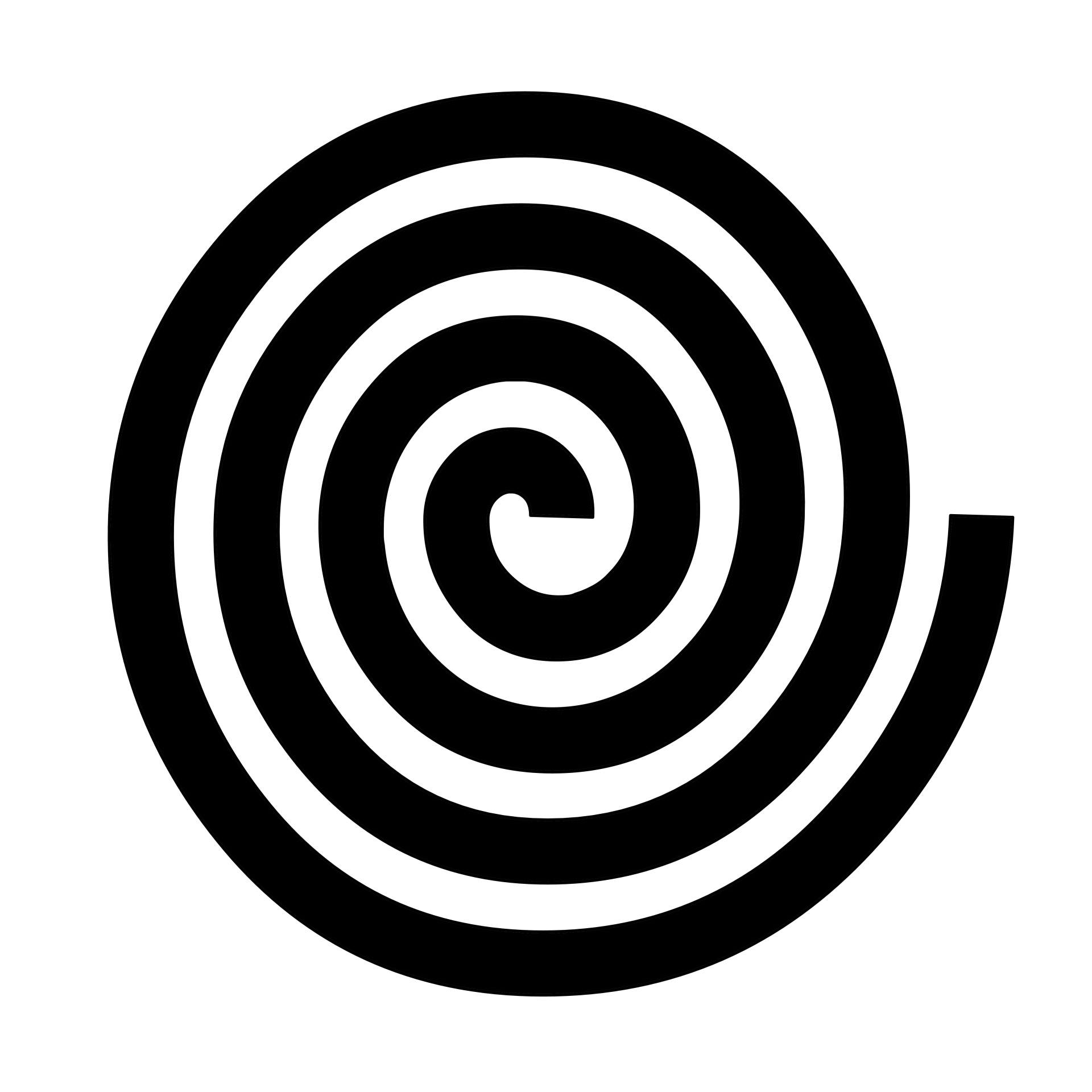 Spirálovité učení (2 + 4 hodiny)
1. stupeň (1 hodina týdně ve 4. a 5. ročníku)
4 tematické celky → 1 celek cca 16 hodin
(doporučujeme 12–20 hodin na oblast)
základ každé z oblastí ve 4., rozšíření v 5. ročníku

2. stupeň (1 hodina týdně v 6. až 9. ročníku)
obdobné rozložení do všech ročníků
spirála → opakování + rozšíření
Charakteristika na 1. stupni (citace z RVP ZV)
Na prvním stupni základního vzdělávání si žáci prostřednictvím her, experimentů, diskusí a dalších aktivit vytvářejí první představy o způsobech, jakými se dají data a informace zaznamenávat, a objevují informatické aspekty světa kolem nich. 
Postupně si žáci rozvíjejí schopnost popsat problém, analyzovat ho a hledat jeho řešení. Ve vhodném programovacím prostředí si ověřují algoritmické postupy. 
Informatika také společně s ostatními obory pokládá základy uživatelských dovedností. Poznáváním, jak se s digitálními technologiemi pracuje, si žáci vytvářejí základ pro pochopení informatických konceptů.
O co bychom se na 1. stupni měli snažit?
děti získávají zkušenosti, objevují nové koncepty
činnostní, zážitkové metody → budují si představy
přirozené propojování různých předmětů
za novými pojmy by neměla stát definice, ale zkušenost
vše jsou to pouze PREKONCEPTY, stejné oblasti se budou rozvíjet na 2. i 3. stupni (vývojové kontinuum)
učitel je v roli průvodce (měl by to být prvostupňový)
vše by mělo být vystavěno na známých věcech, abstrakci necháme na 2. stupeň
Co se skrývá v novém RVP ZV?
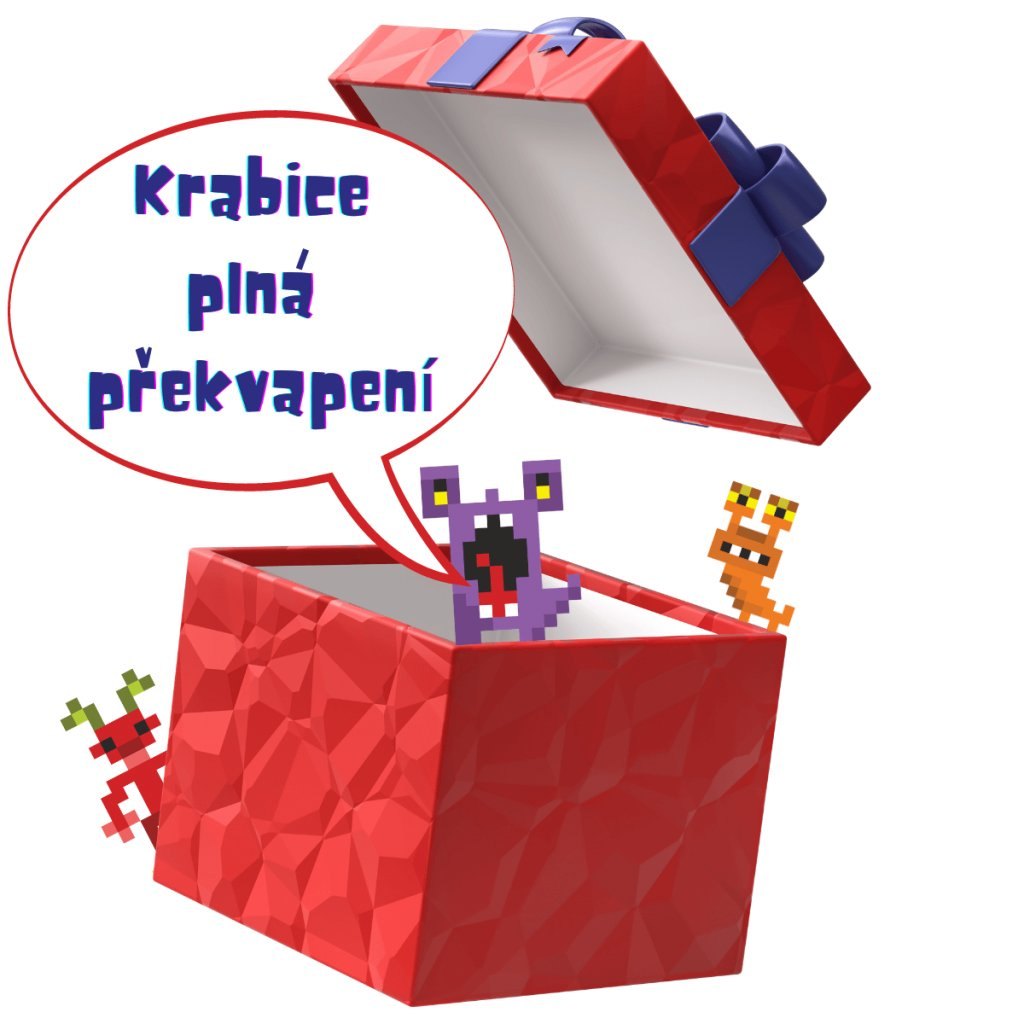 NOVÁINFORMATIKA
https://revize.edu.cz/nova-informatika-v-rvp-zv
INFORMAČNÍ SYSTÉMY
Očekávané výstupy
v systémech, které ho obklopují, rozezná jednotlivé prvky a vztahy mezi nimi
pro vymezený problém zaznamenává do existující tabulky nebo seznamu číselná i nečíselná data
Učivo
systémy: skupiny objektů a vztahy mezi nimi, vzájemné působení; příklady systémů z přírody, školy a blízkého okolí žáka; části systému a vztahy mezi nimi
práce se strukturovanými daty: shodné a odlišné vlastnosti objektů; řazení prvků do řad, číslovaný a nečíslovaný seznam, víceúrovňový seznam; tabulka a její struktura; záznam, doplnění a úprava záznamu
Stavíme na tom, co děti již znají
INFORMAČNÍ SYSTÉMY
SYSTÉMY
systém pro sběr a zpracování informací

informační systém školy(Bakaláři, Škola online, …)
množina prvků s nějakými vztahy
zvířata u rybníka
slova nadřazená a podřazená
potravní řetězec
podnebné pásy
rodina, škola
Život u rybníka (systémy kolem nás)
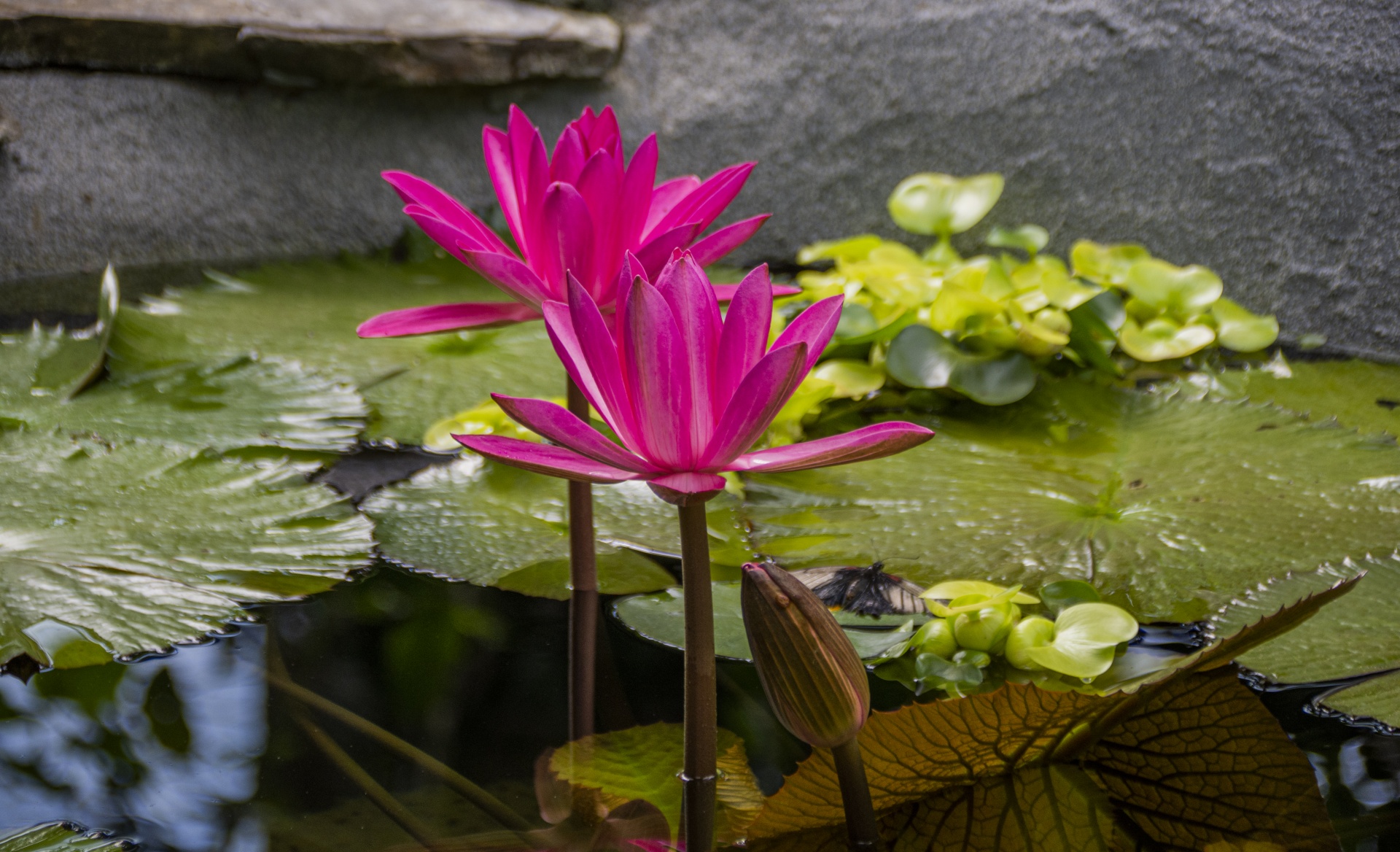 vytvořte systém ŽIVOT U RYBNÍKA
využijte jamboard
vložte či nakreslete obrázek rybníka
přidejte barevné lístečky se jményživočichů a rostlin
práce s kritérii, třídění objektů na základě kritérií, dělení do skupin

https://jamboard.google.com/d/1K3ZwvNJYDK4B8j7k0TEhb9J-UTvdc1mkafWPktTuLxQ/edit?usp=sharing
SKUPINOVÁ AKTIVITA
Napadají vás další příklady systémů, se kterými můžeme pracovat podobně?
?
MŮŽEME VYUŽÍT CHAT
INFORMAČNÍ SYSTÉMY
Očekávané výstupy
v systémech, které ho obklopují, rozezná jednotlivé prvky a vztahy mezi nimi
pro vymezený problém zaznamenává do existující tabulky nebo seznamu číselná i nečíselná data
Učivo
systémy: skupiny objektů a vztahy mezi nimi, vzájemné působení; příklady systémů z přírody, školy a blízkého okolí žáka; části systému a vztahy mezi nimi
práce se strukturovanými daty: shodné a odlišné vlastnosti objektů; řazení prvků do řad, číslovaný a nečíslovaný seznam, víceúrovňový seznam; tabulka a její struktura; záznam, doplnění a úprava záznamu
Shodné a odlišné vlastnosti objektů
KVĚTEN, ČERVEN, ČERVENEC, SRPEN, ZÁŘÍ

Které slovo nepatří mezi ostatní?
Najdi měsíc, který nepatří mezi ostatní.
Můžeme měsíce rozdělit do nějakých skupin?
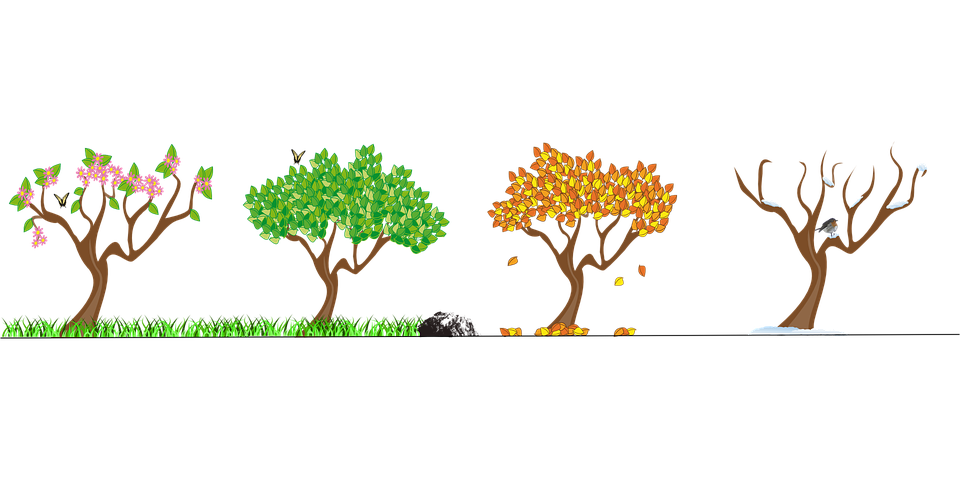 Řazení prvků do řady, doplň řadu
Datíkova nespavost (evidujeme data)
https://pracesdaty.zcu.cz/index.php/evidujeme-data/25-evidujeme-priklad-4
Doplníte řadu? A dokážete své rozhodnutí zdůvodnit?
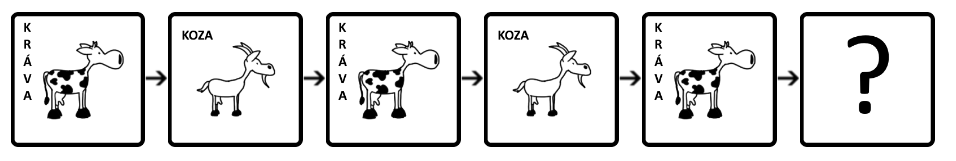 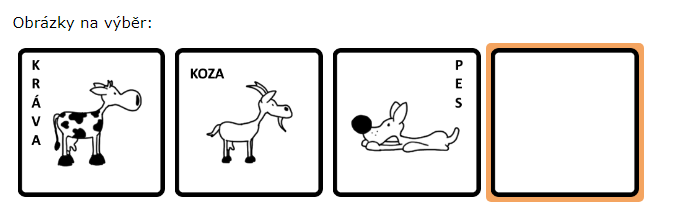 Hokejový turnaj – Dokážete určit pořadí?
V minulém týdnu probíhal hokejový turnaj, ale nestihl jsem sledovat všechny zápasy. Pustil jsem si rádio a poslechl si souhrnný přehled od komentátorů. 

rozdělíme se do skupin, zvolte si vhodný nástroj pro zpracování
přečtěte si souhrnný záznam výsledků turnaje
zpracujte informace tak, abyste dokázali určit pořadí a odpovědět na další otázky (jak dopadl určitý zápas, jaké bylo skóre, …)
zadání – hokejový turnaj
classroomscreen (využijeme stopky)
SKUPINOVÁ AKTIVITA
Jaký smysl má tato úloha ve výuce informatiky? 
Jak souvisí s informačními systémy?
?
MŮŽEME VYUŽÍT CHAT
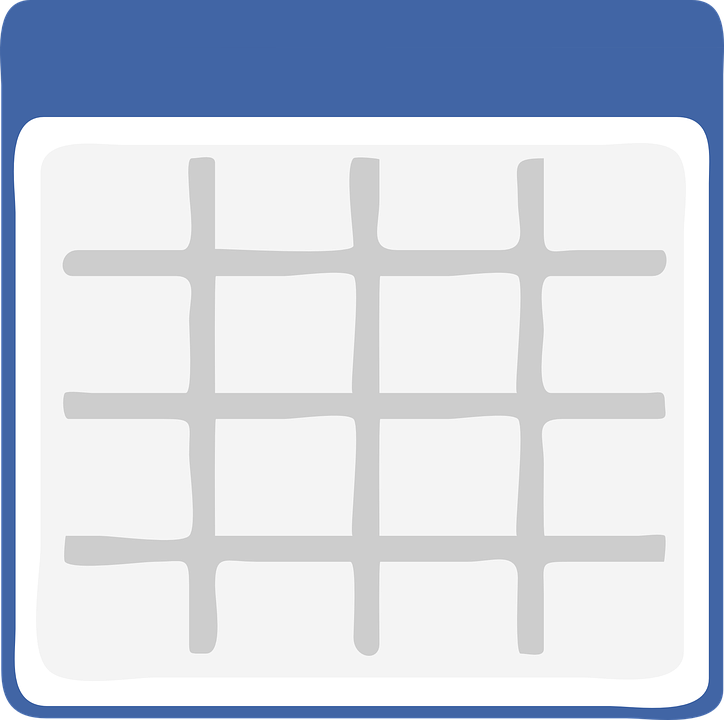 Tabulka jako základní strukturainformačních systémů
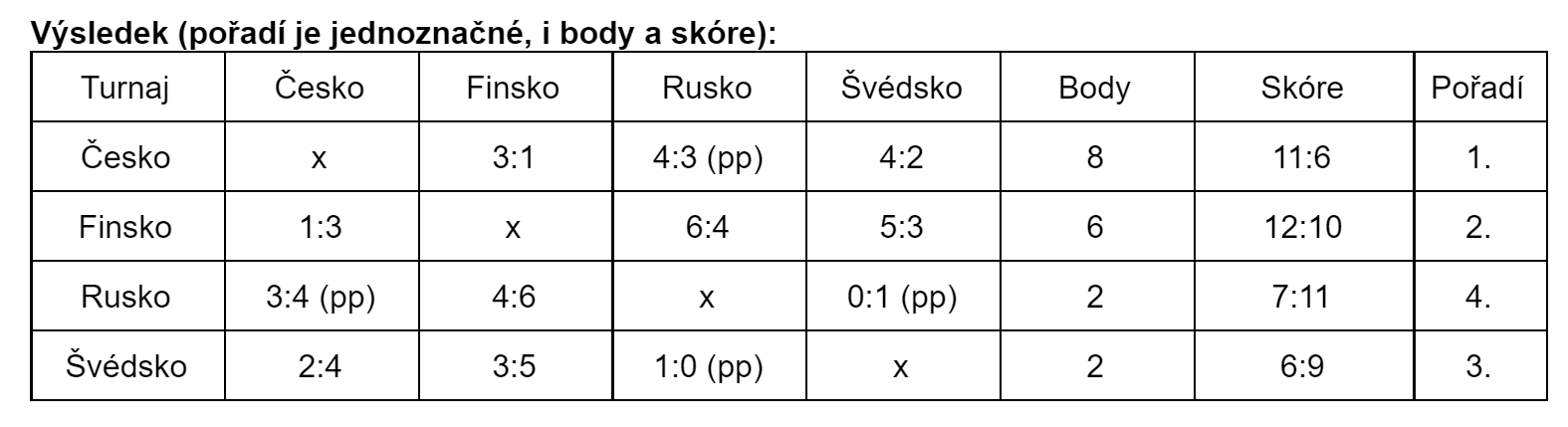 Pracujeme s rozvrhem hodin
Když děti učí telka! Pojďte se společně s mladšími žáky naučit číst ve školním rozvrhu. Budeme pracovat s tabulkou a rozpoznávat, co znamenají jednotlivé zkratky.

orientace v tabulce (co určují řádky a sloupce)
vkládání dat do tabulky (využíváme zkratky)
vyhledávání v tabulce (řízená diskuze)
propojení různých předmětů
https://edu.ceskatelevize.cz/video/6386-ucitelka-1-2-tr-cteme-v-rozvrhu-hodin?vsrc=vyhledavani&amp;vsrcid=kasalov%C3%A1
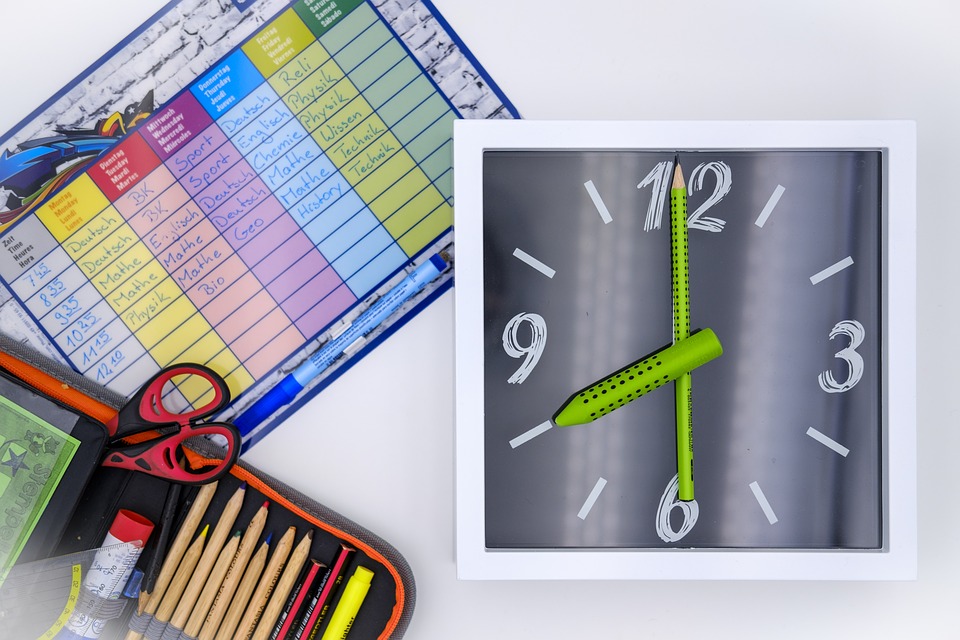 Pracujeme s rozvrhem hodin
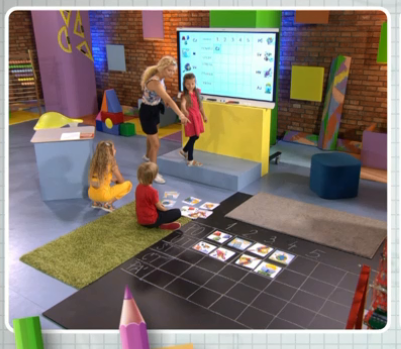 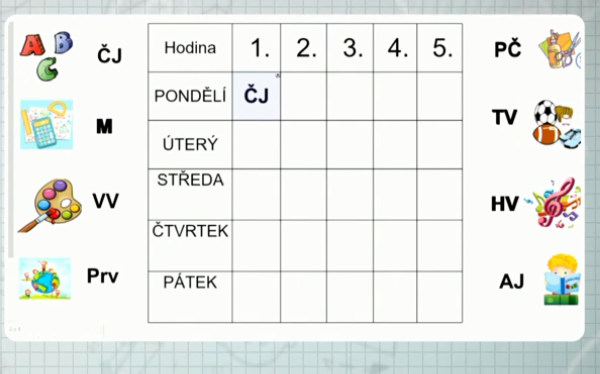 Pracujeme s tabulkami a daty
učebnice Práce s daty (Zbyněk Filipi)
https://imysleni.cz/ucebnice/prace-s-daty-pro-5-az-7-tridu-zakladni-skoly
různé oblasti, gradované úlohy, metodika pro učitele
interaktivní, okamžitá zpětná vazba
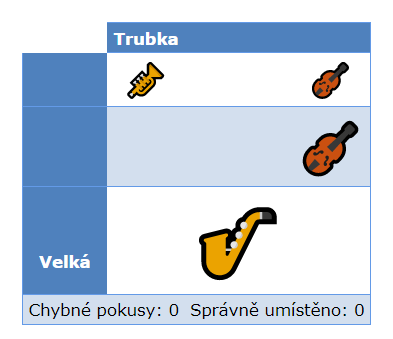 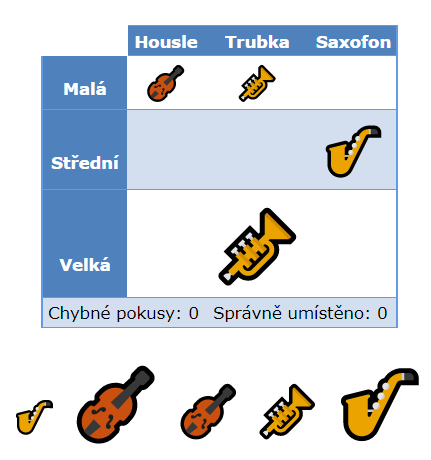 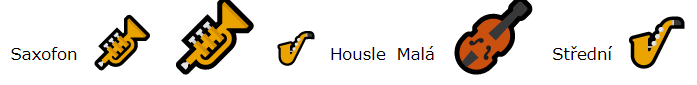 Zpracováváme vlastní data
sbíráme informace od jednotlivých žáků či skupin (sdílená tabulka)
zaznamenáváme výsledky pozorování
počet aut, která projíždí kolem školy – značky, barvy
počet osob, které vešly do obchodu (pohlaví, věk)

Náměty – https://badatele.cz/cz/lekce-1-stupen
ovoce a zelenina na našem talíři
https://badatele.cz/portfolio/cz/ovoce-a-zelenina-na-nasem-taliri
zaznamenáváme informace
vyhledáváme informace, odpovídáme na otázky
Napadají vás podobné aktivity, které bychom mohli v tomto tématu využít?
?
MŮŽEME VYUŽÍT CHAT
Získané informace zpracováváme do grafů
Lentilky (aktivita č. 29, str. 189)
v rámci publikace s náměty pro 1. stupeň (gramotnosti.pro)
ověřujeme barevné složení krabičky lentilek
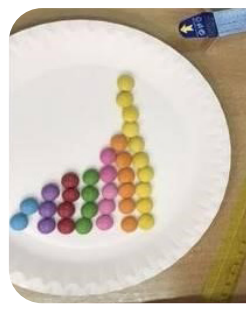 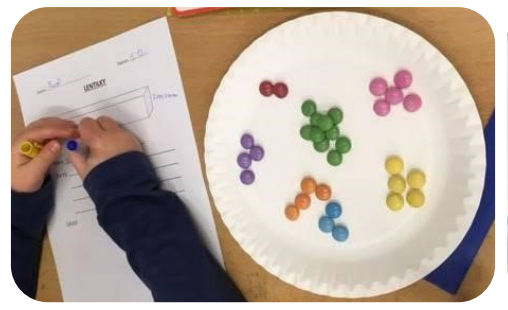 INTUITIVNÍ TVORBA SLOUPCOVÉHO GRAFU
TŘÍDĚNÍ PODLE BAREV
Intuitivní tvorba sloupcového grafu
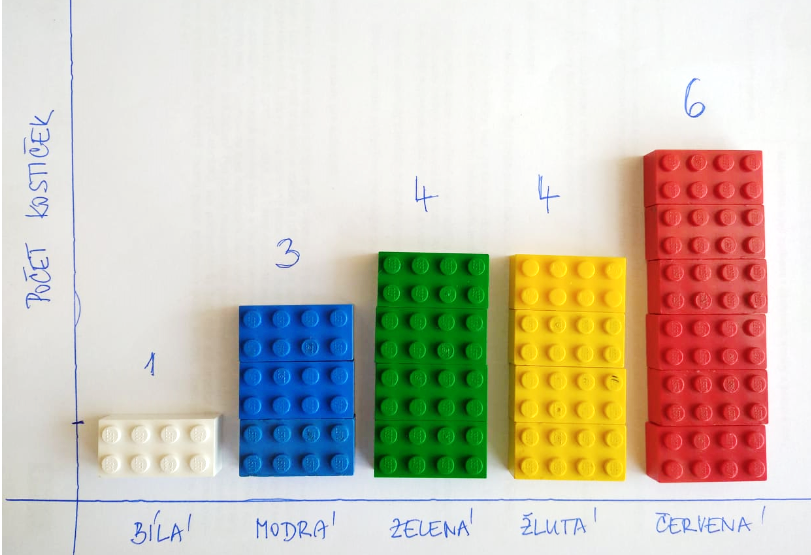 Inspirace pro vlastní statistické šetření
Pracujeme s daty (aktivita č. 26, str. 172)
v rámci publikace s náměty pro 1. stupeň (gramotnosti.pro)
sbíráme data a zpracováváme je do tabulek a grafů
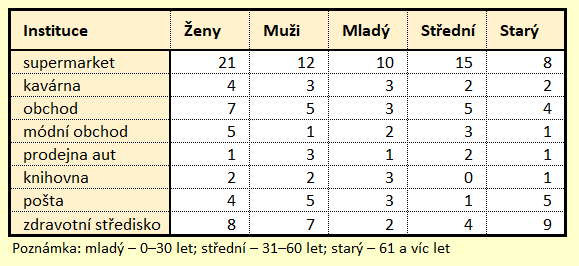 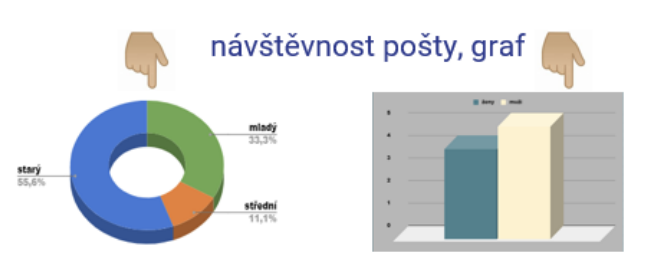 ARCHIV, ROČNÍK 2017
Bobřík informatiky
informatická soutěž – https://www.ibobr.cz/
gradované úlohy, metodika, archív úloh s řešením i vysvětlením
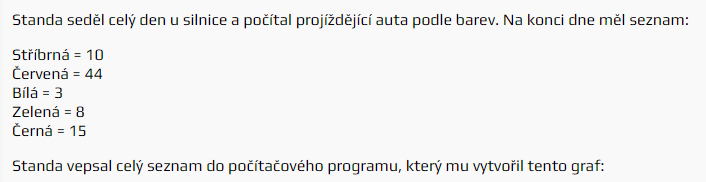 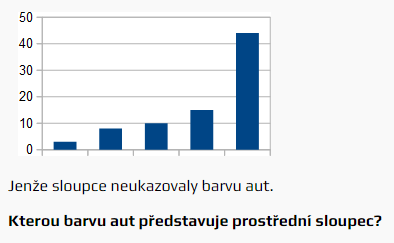 Pracujeme s daty z Minisčítání
akce Českého statistického úřadu – https://www.miniscitani.cz/
pro žáky ve věku 9 až 15 let
Kolik času trávíš denně na internetu nebo hraním počítačových her?
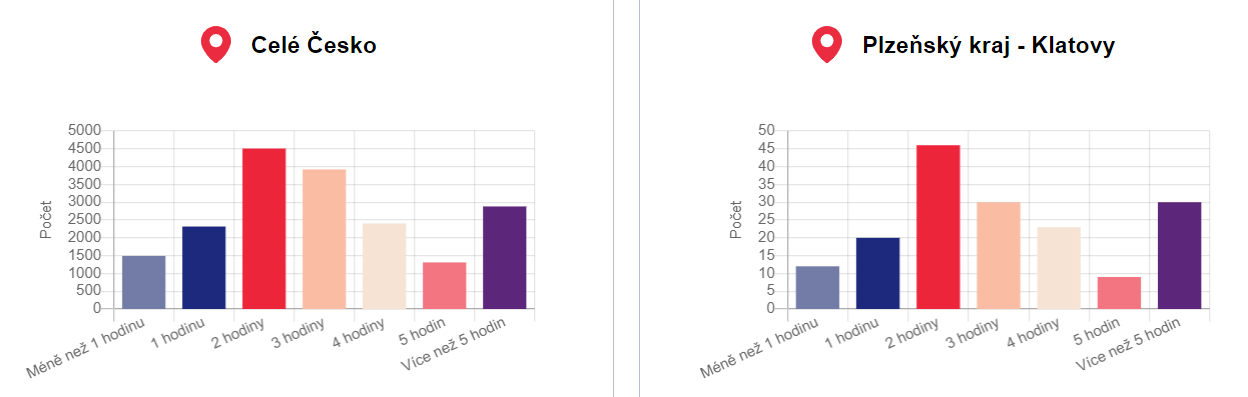 Cílem je ZAŽÍT KONCEPT
Není potřeba na 1. stupni strhnout vše,výstupy budou postupně gradovat na 2. stupni ZŠ i SŠ.
Vzájemné sdílení a inspirace
Padletová nástěnka – https://padlet.com/skoleni/is
Máte tip na pěknou aktivitu? Přidejte na padlet a sdílejte s ostatními. 😊
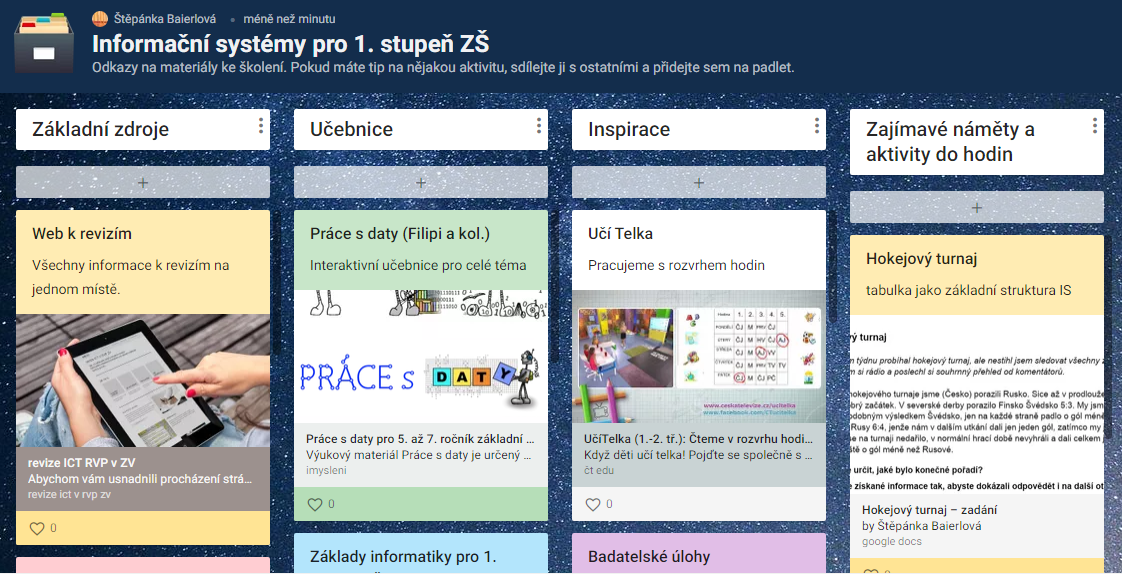 Jak začít u sebe s novou informatikou
podrobně se seznamte s novým RVP
ujasněte si, co se skrývá pod očekávanými výstupy a učivem
prozkoumejte návaznost na jiné předměty
podívejte se, jak se bude pokračovat na 2. stupni
seznamte se s učebnicemi a metodikami – https://imysleni.cz/
přihlaste se na školení v oblastech, kde si nejste jistí
začněte zkoušet nové aktivity přímo s dětmi
sdílejte své úspěchy i neúspěchy (nejen) ve vaší sborovně
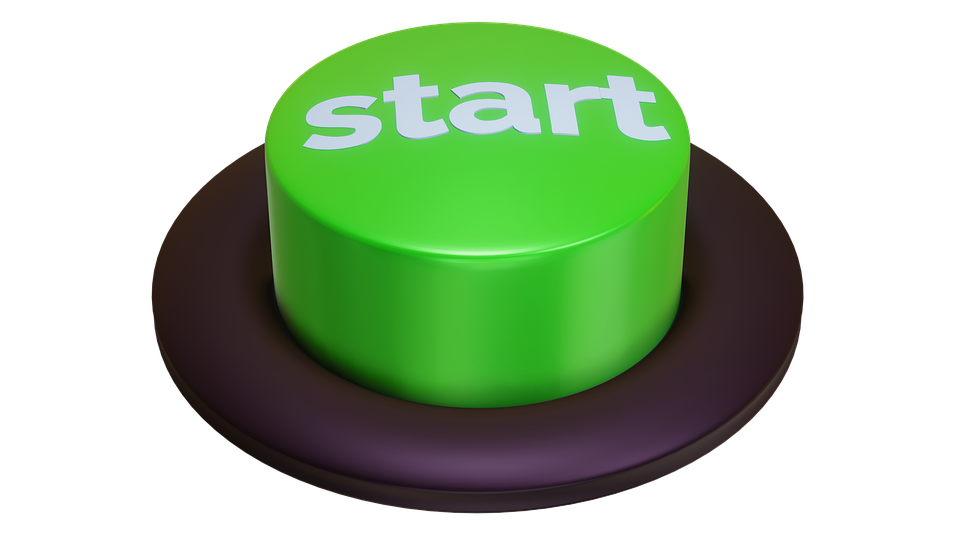 Jak na tvorbu Školního vzdělávacího programu
pozorně prostudujte RVP
propojujte učivo mezi oblastmi i předměty
začněte učivem a aktivitami
rozdělte vše do jednotlivých ročníků
přejděte k výstupům
pomocná tabulka
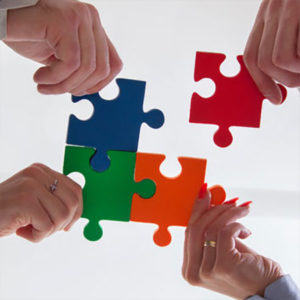 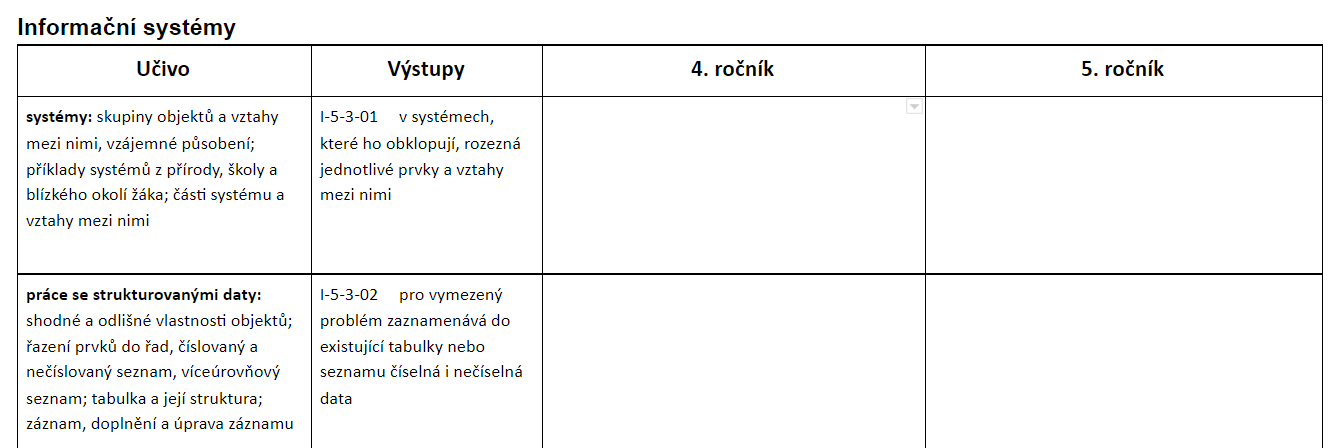 ČTYŘI TEMATICKÉ CELKY(prolínají se a doplňují)
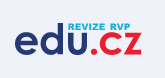 https://revize.edu.cz/
Zdroje:
Web věnovaný všemu kolem revizí – https://revize.edu.cz/
Učebnice na webu imysleni.cz (projekt PRIM) – https://imysleni.cz/
Práce s daty (Zbyněk Filipi a kolektiv)
Základy informatiky pro 1. stupeň ZŠ (Jan Berki, Jindra Drábková)
Gramotnosti.pro (projektu PPUČ) – https://gramotnosti.pro/
Publikace s náměty pro 1. stupeň
Bobřík informatiky – https://www.ibobr.cz/
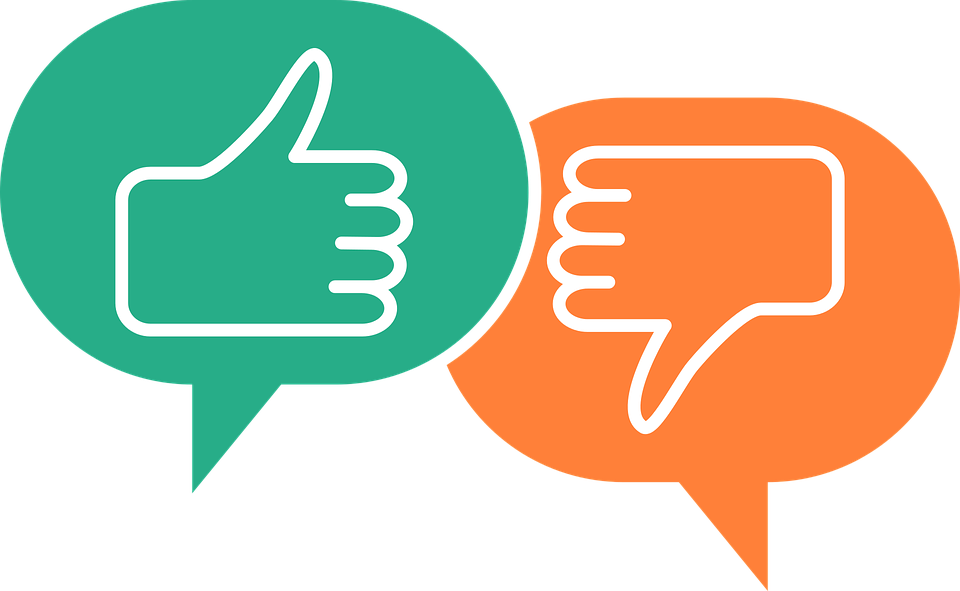 Zpětná vazba
Zhodnoťte dnešní školení
Splnilo vaše očekávání? 
Co pro vás bylo přínosné?
Co vám naopak chybělo?
Využijeme aplikaci mentimeter
děkuji za pozornostŠtěpánka Baierlová
s.baierlová@gmail.com